Моя Родина-Россия
Герб России
Государственный герб Российской Федерации представляет собой четырёхугольный, с закруглёнными нижними углами, заострённый в оконечности красный геральдический щит с золотым двуглавым орлом, поднявшим вверх распущенные крылья. Орёл увенчан двумя малыми коронами и — над ними — одной большой короной, соединёнными лентой. В правой лапе орла — скипетр, в левой — держава. На груди орла, в красном щите, — серебряный всадник в синем плаще на серебряном коне, поражающий серебряным копьём чёрного, опрокинутого навзничь и попранного конём дракона.
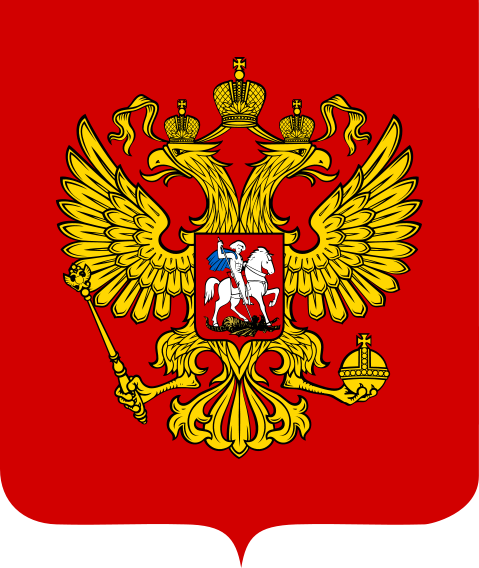 Флаг России
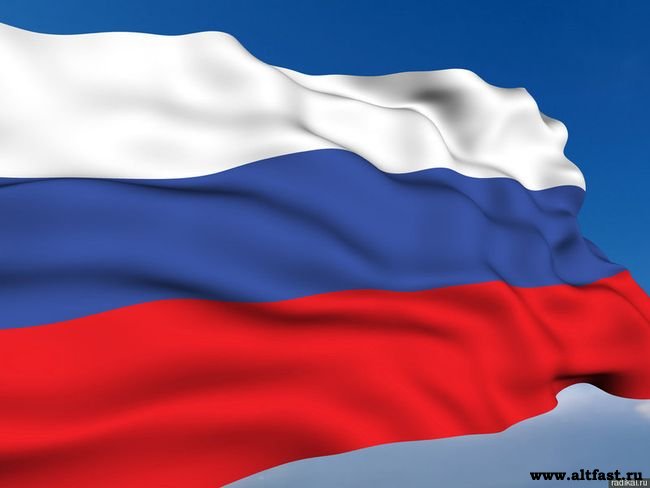 - белый цвет означает мир, чистоту, непорочность, совершенство;
- синий - цвет веры и верности, постоянства;
- красный цвет символизирует энергию, силу, кровь, пролитую за Отечество.
- белый цвет означает мир, чистоту, непорочность, совершенство;
- синий - цвет веры и верности, постоянства;
- красный цвет символизирует энергию, силу, кровь, пролитую за Отечество.
Я – белый цвет – свобода, гордость, слава,
Я – синий цвет – покров родной страны,
Я – красный цвет – могучая держава,
Все вместе мы – едины и сильны!
Президент России
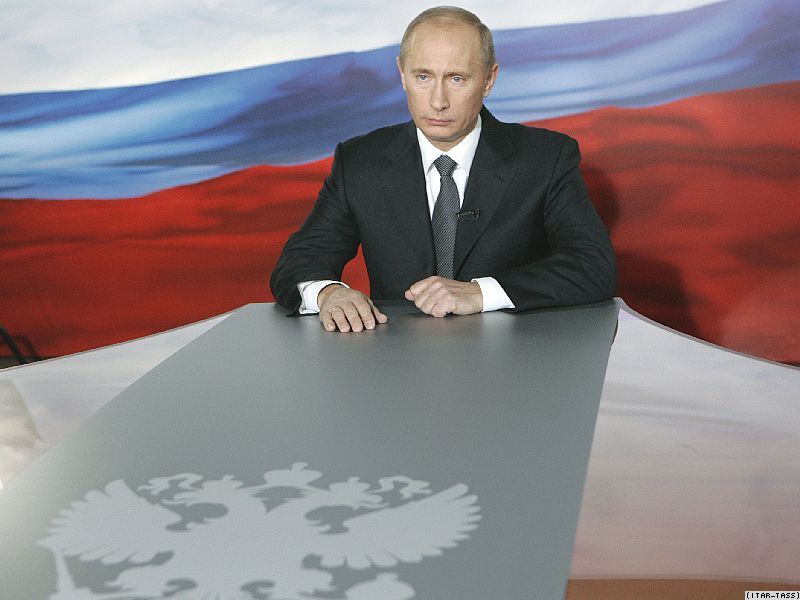 Карта России
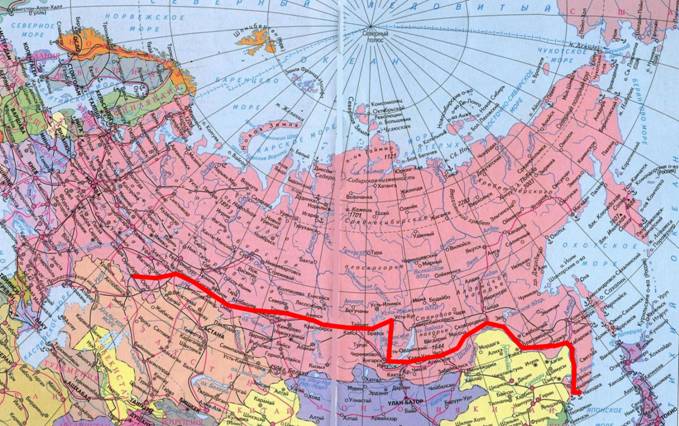 Москва-столица нашей Родины
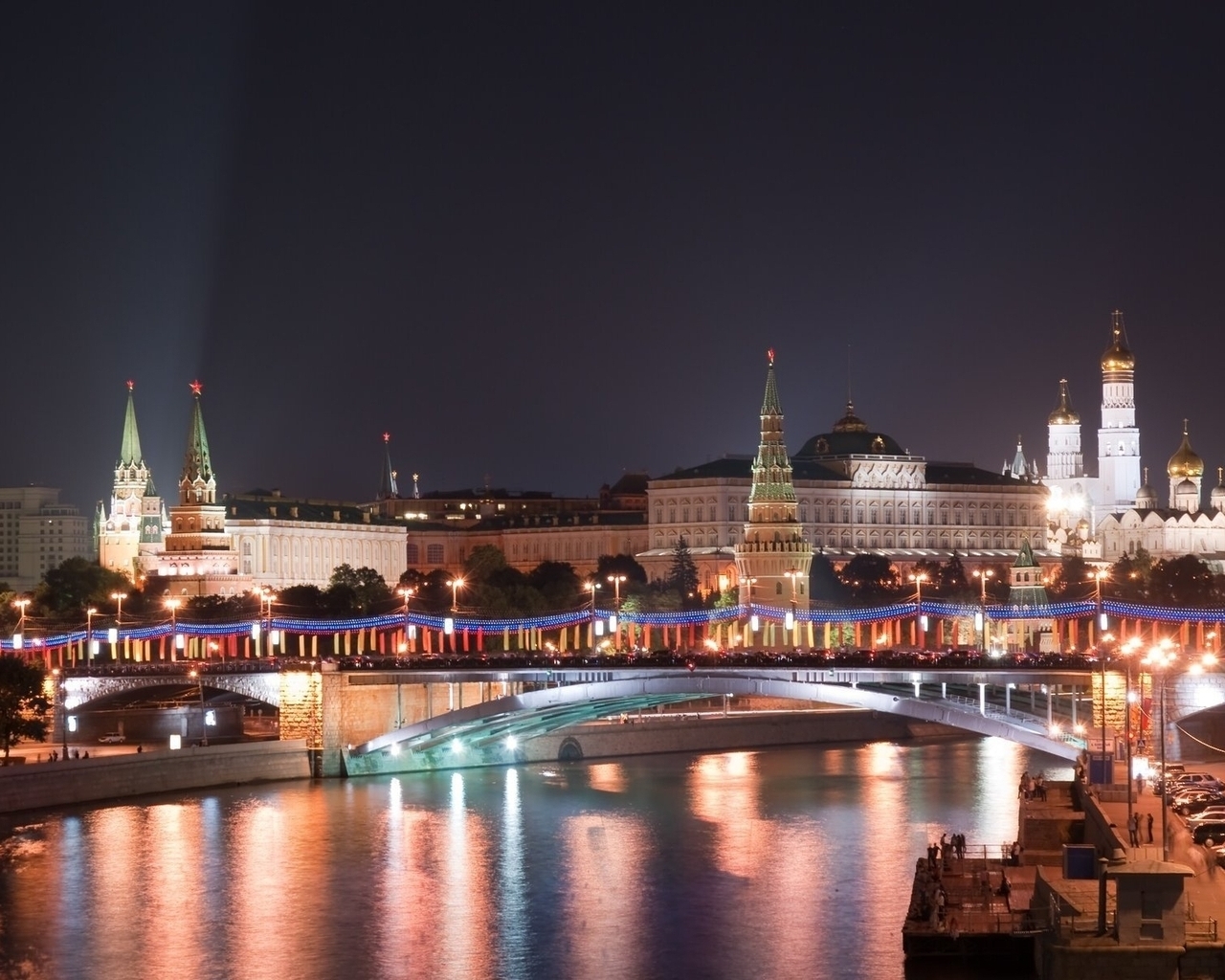 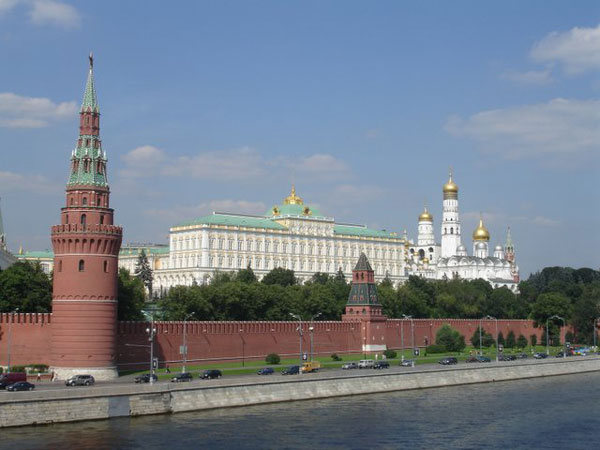 Кремль
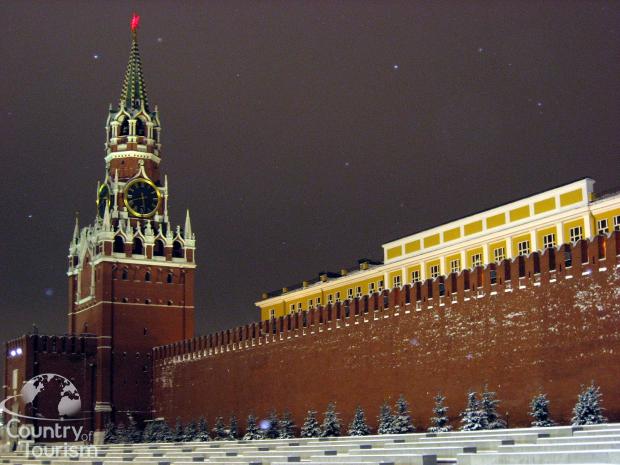 Красная площадь
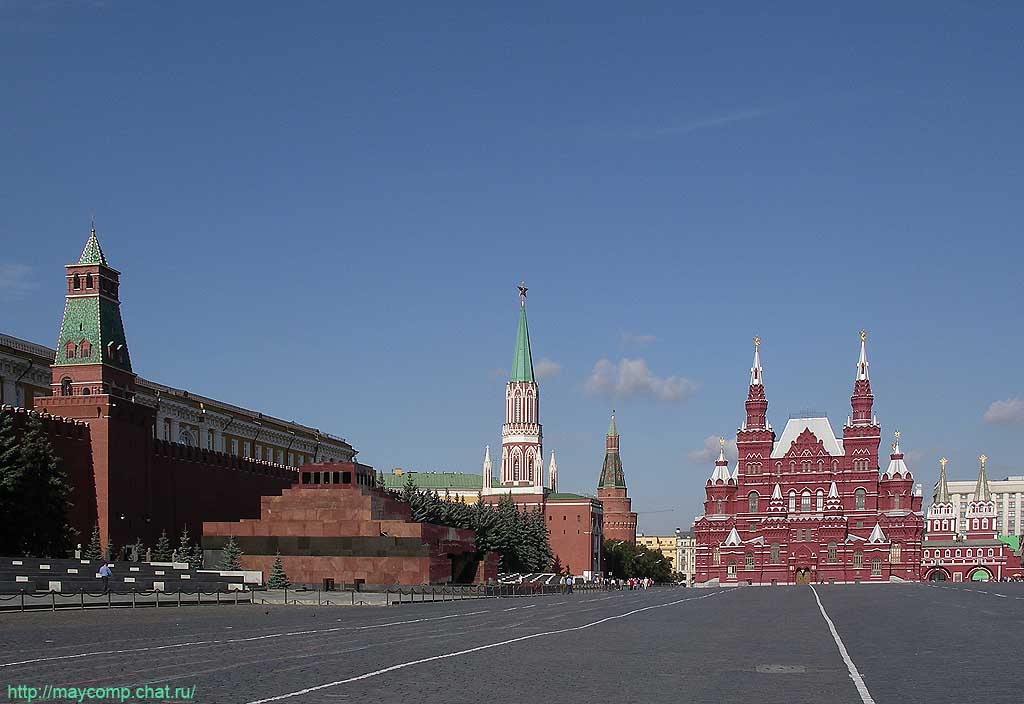 кремль
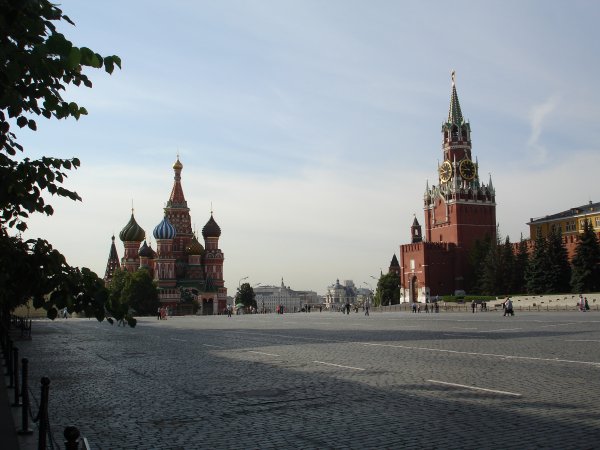 Храм Василия Блаженного
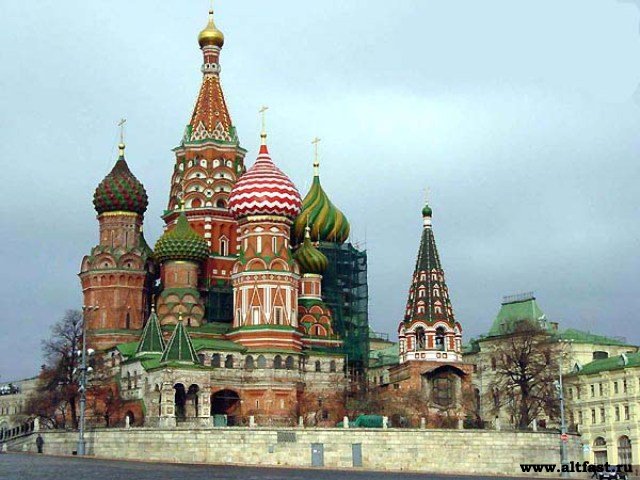 Москва - река
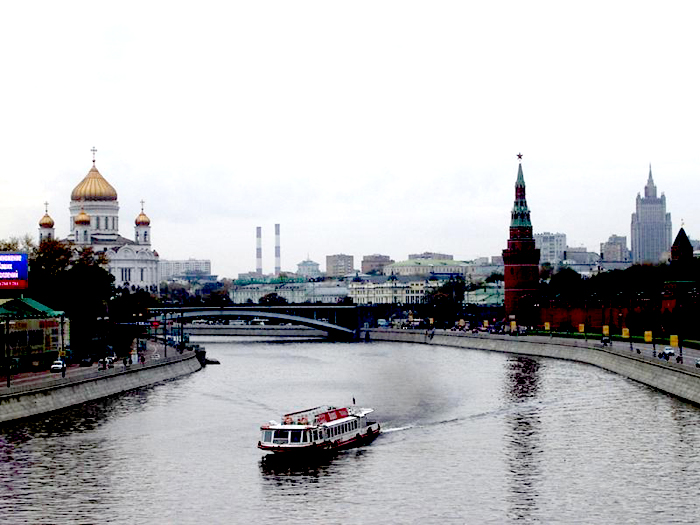 Москва-река
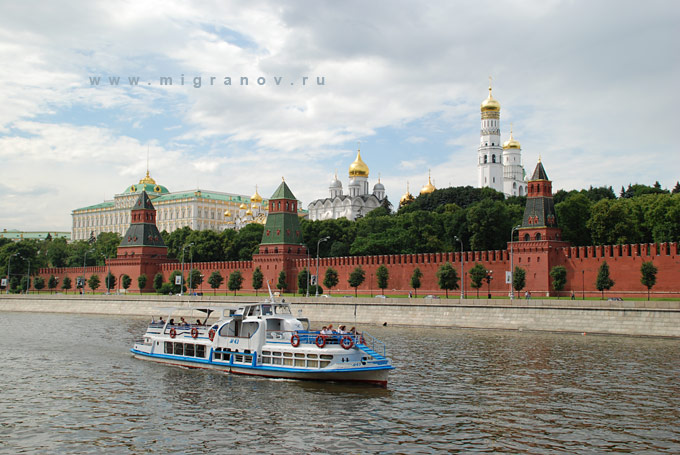 Зоопарк
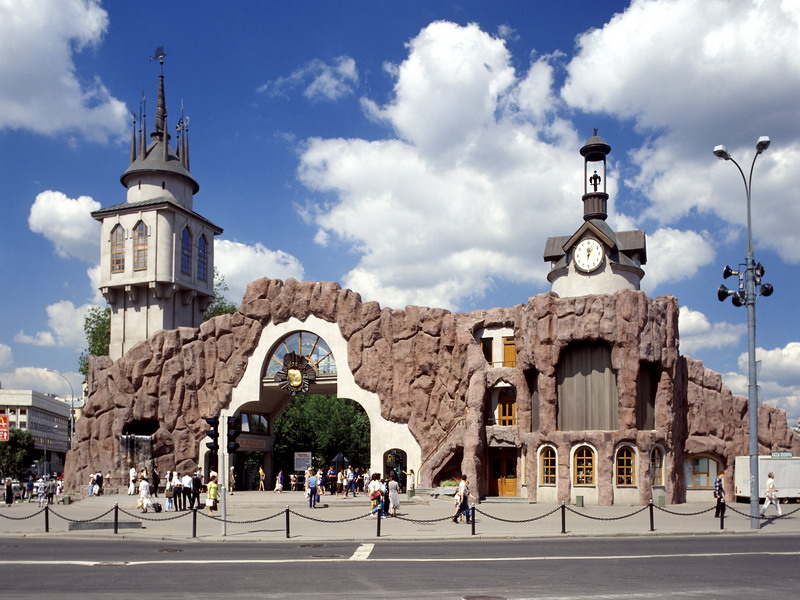 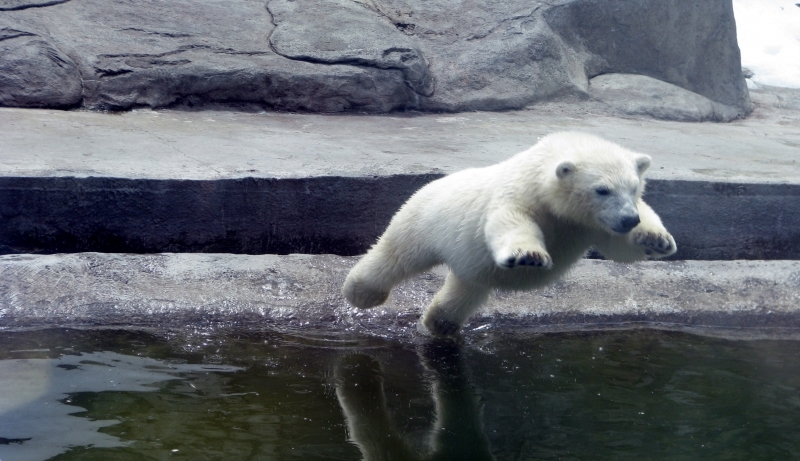 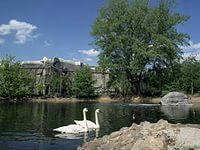 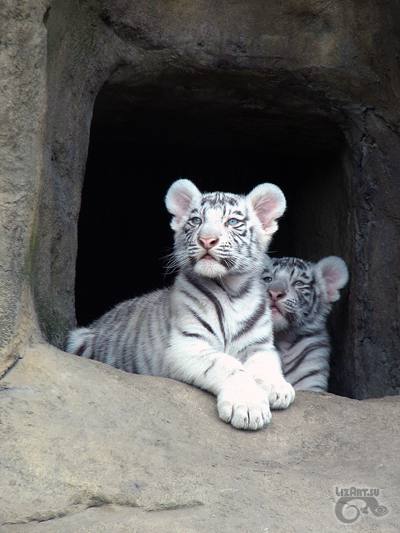 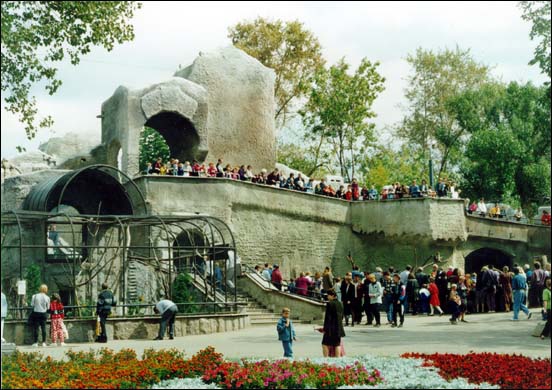 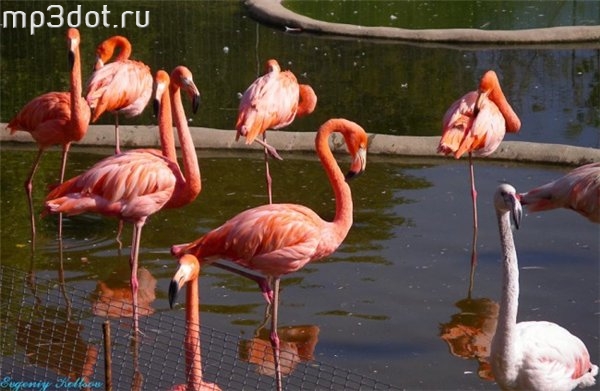 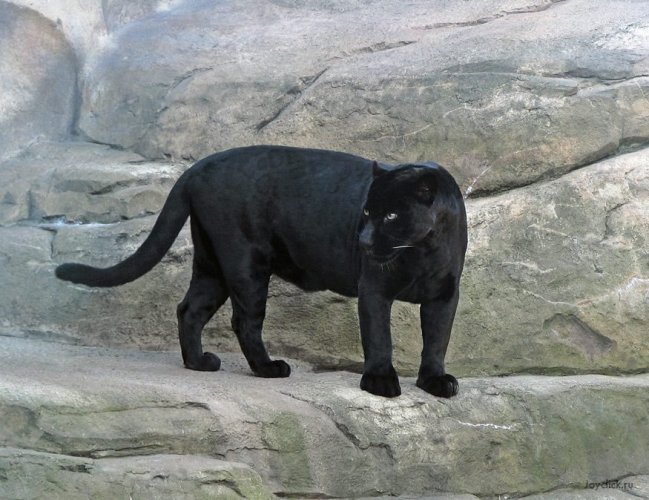 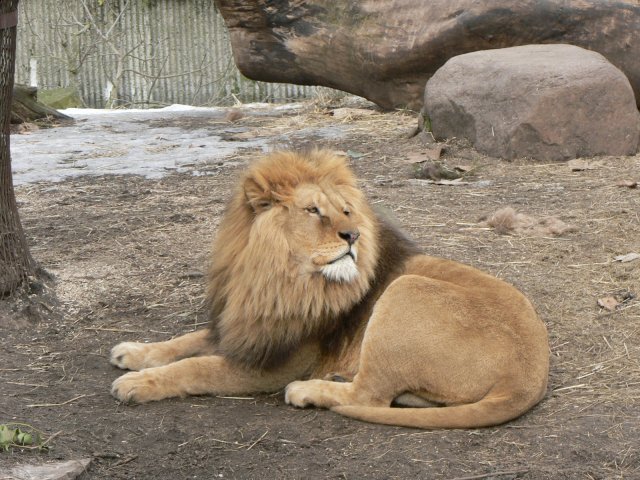 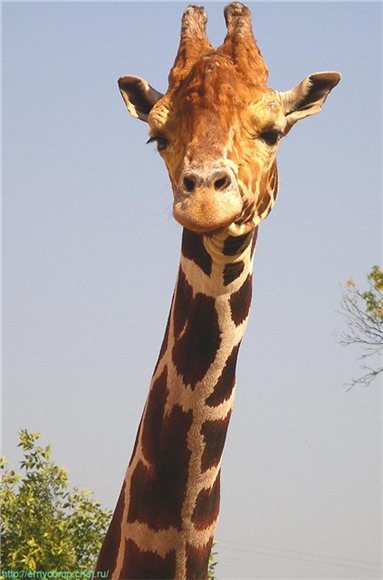 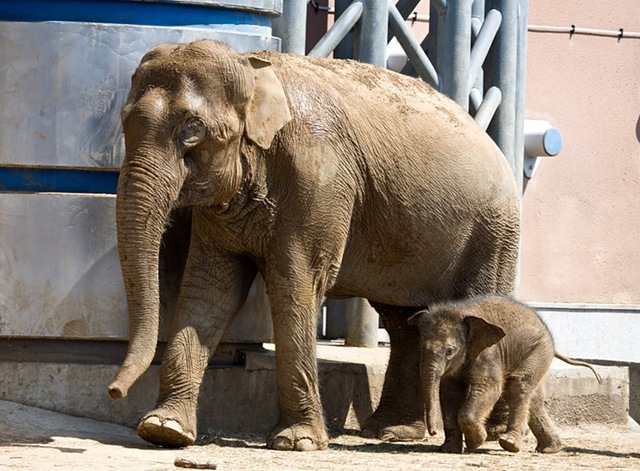 Московский цирк
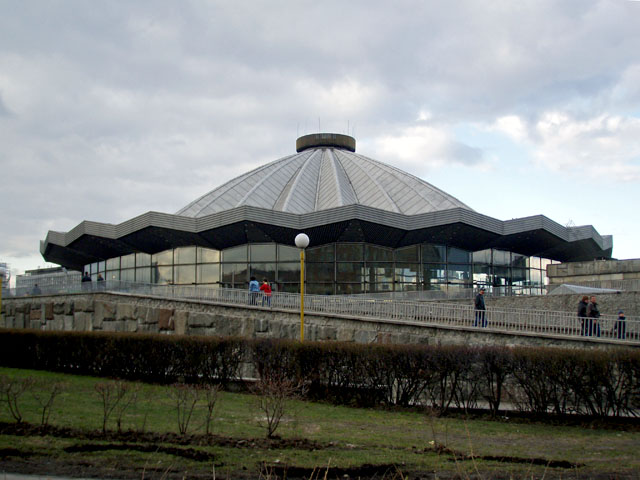